LoAdaBoost: Loss-based AdaBoost federated machine learning with reduced computational complexity on IID and non-IID intensive care data
Li Huang1,2, Yifeng Yin3, Zeng Fu4, Shifa Zhang5,6, Hao Deng7, Dianbo LiuID 6,8*

PLOS ONE | https://doi.org/10.1371/journal.pone.0230706 April 17, 2020
1
Motivation and Target
Health care data stored distributivity and high privacy
Other publish ：
   Test accuracy, privacy, security , communication efficiency

This publish :
   Local client-size computation complexity (Main)
   Communication cost
   Test accuracy
2
Data
Patients’ drug usage and mortality from Medical Information Mart for Intensive Care (MIMIC-III)

eICU Collaborative Research Database

With iid and non-iid data-share concept
3
Contribution
Application of federated learning to health data


LoAdaBoost algorithm has better performance than traditional FedAvg
4
Data shared concept
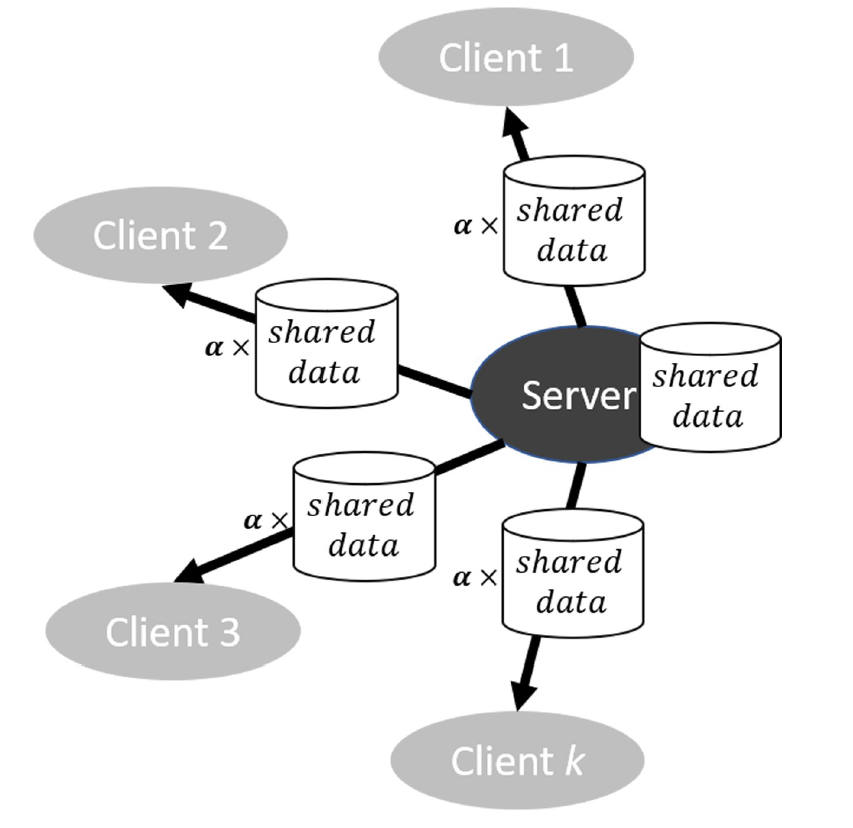 Share a small subset of training data

Send these data to client and balance non-iid

Little effect about communication and distribution

Random fraction α，ratio of the globally-shared data size to the total client data size β
5
Loss function （binary cross-entropy）
X ：drug feature vector
Y ：binary label （survival or die）
N ：total number of example
f ：model

Target ： minimize above loss function
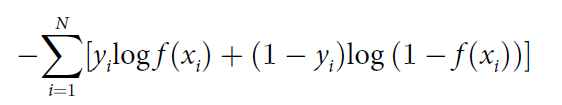 6
Main algorithmDescription
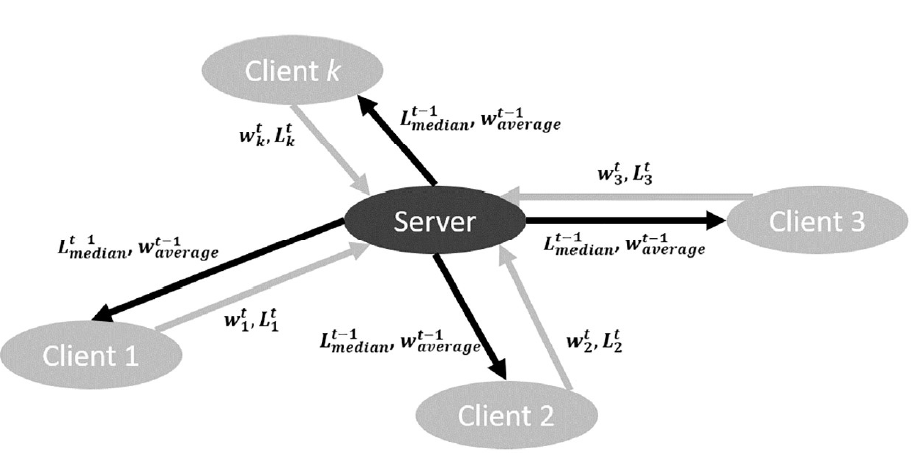 7
Main algorithmShadow code
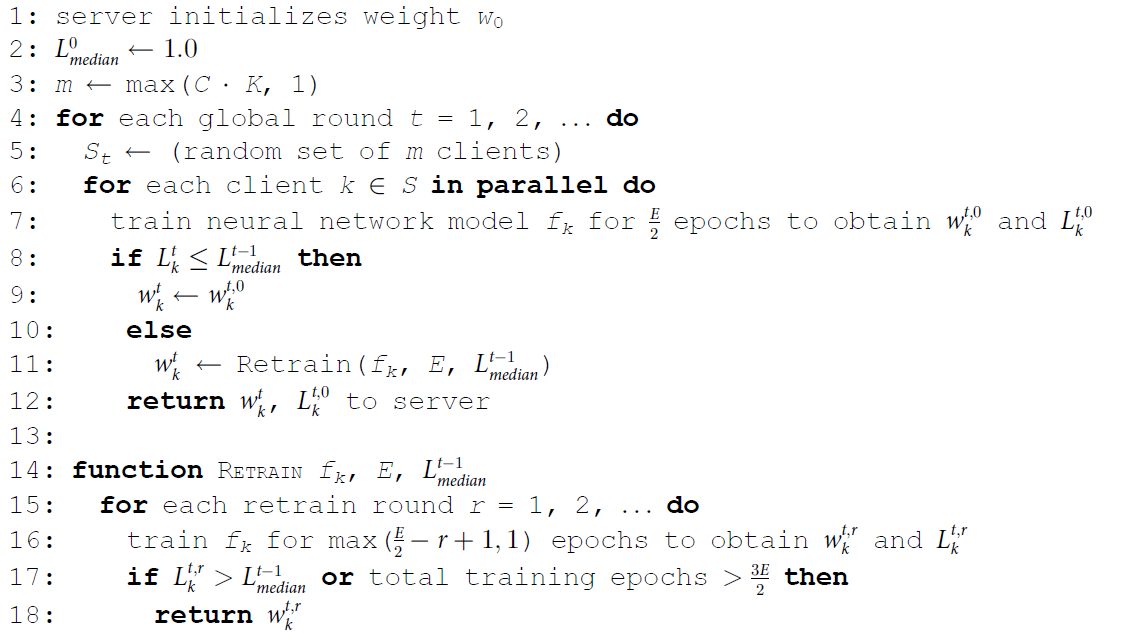 Ensure most client’s loss lower than prior iteration
8
Experiment settingsData
MIMIC-III database




Drugs vector table
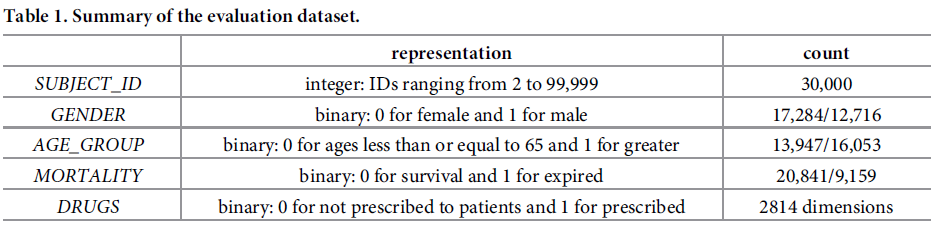 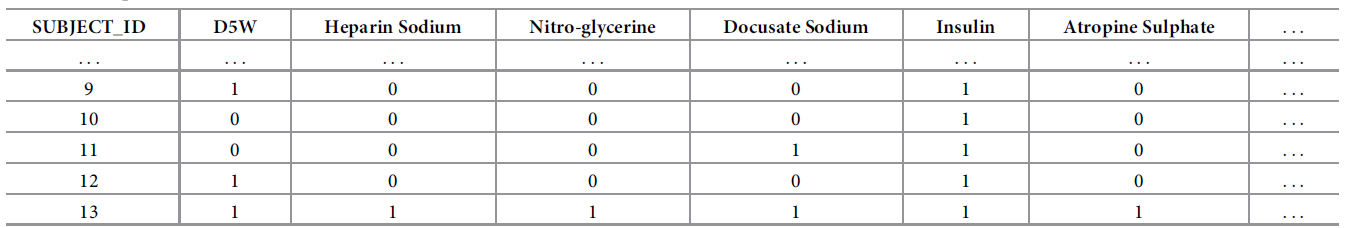 9
Experiment settingsParameter sets
Three hidden layers with 20, 10, 5 units
ReLu activation function
Adam optimizer
n = 0.001, β = 1%, 2%, 3%, α = 10%, 20% ,30%
Epoch = 5，10,  15
Clients selection = 10%, 20%, 50%, 100%
Cross validation
10
Experiment settingsEvaluation metrics
Model accuracy 

Average epochs



	T : global round, m: clients participate
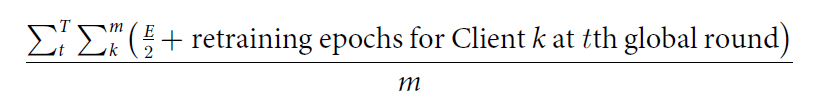 11
Experiment resultFedAvg with data-shared
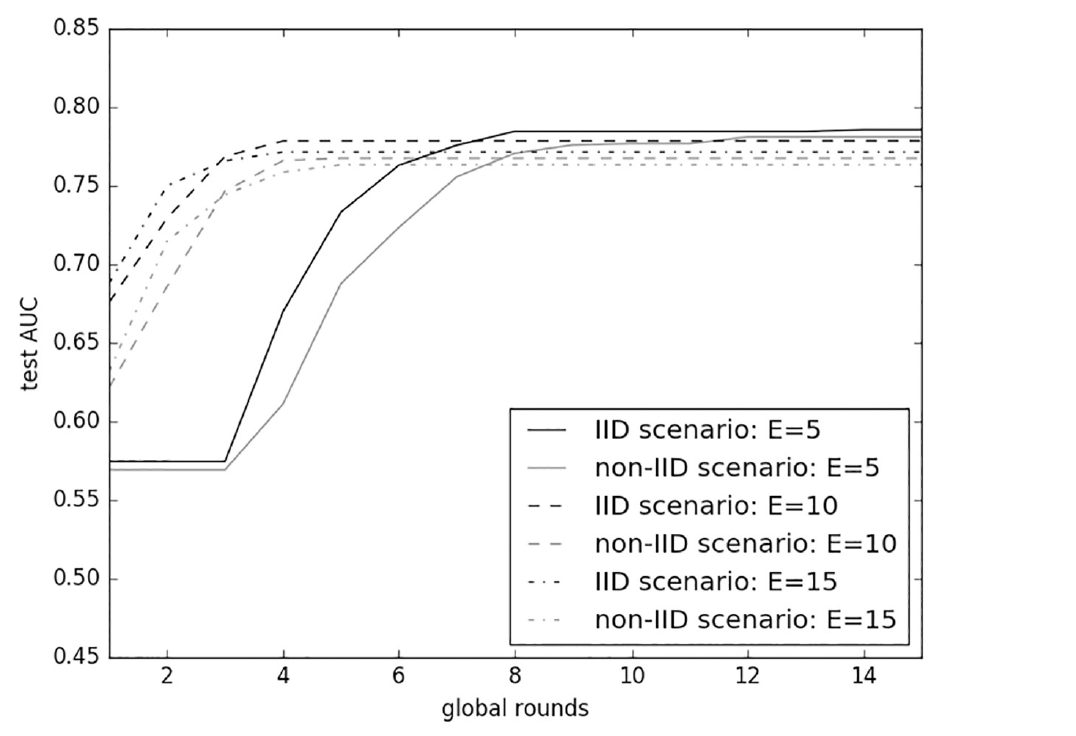 12
Experiment resultLoAdaboost with iid setting
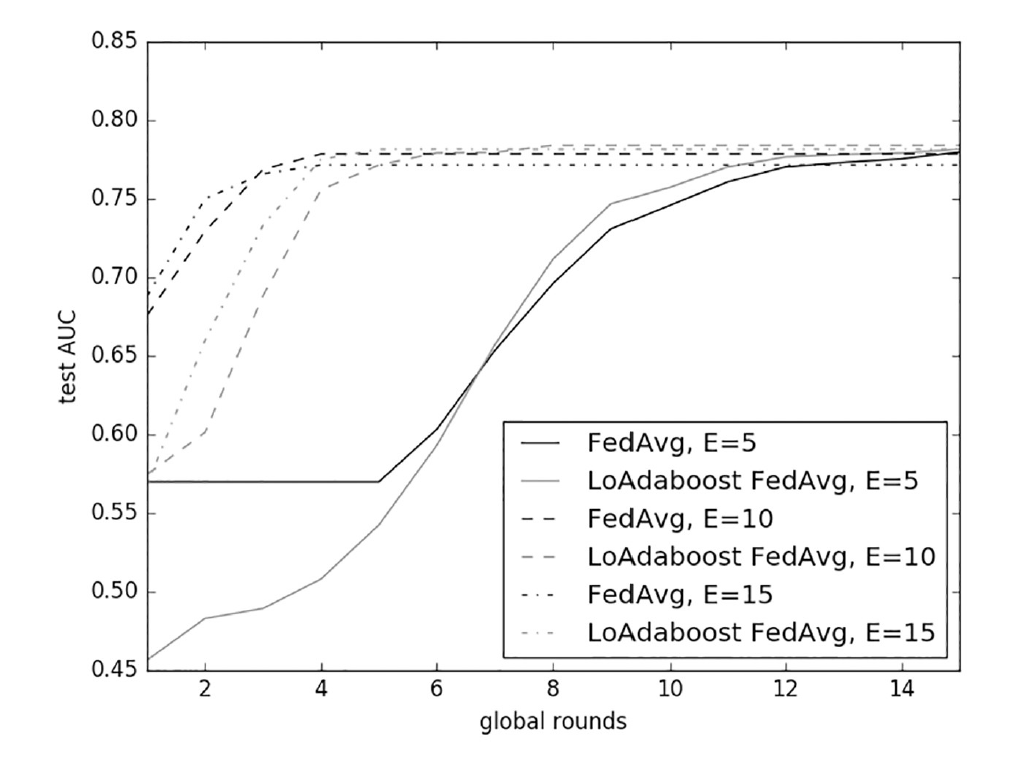 At start, FedAvg training
   full epochs, converge 
   faster than LoAdaboost

Prevent overfitting by 
   training less epochs
13
Experiment resultLoAdaboost with iid setting
Achieve less average epochs
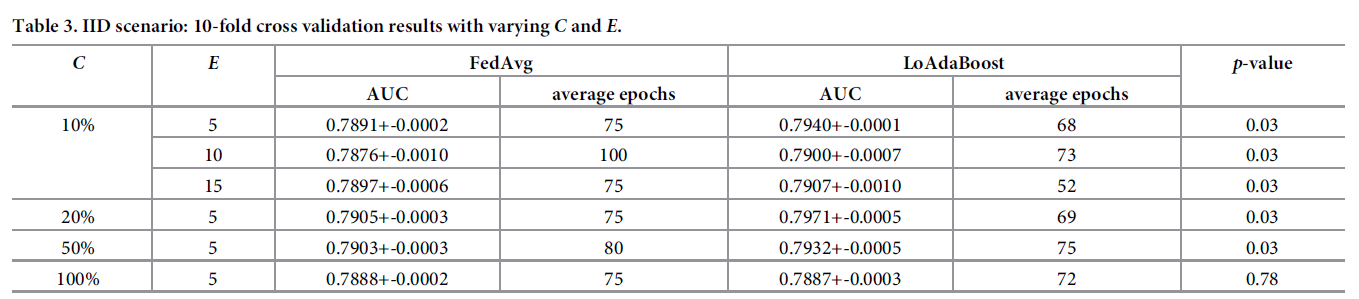 14
Experiment resultLoAdaboost with non-iid setting
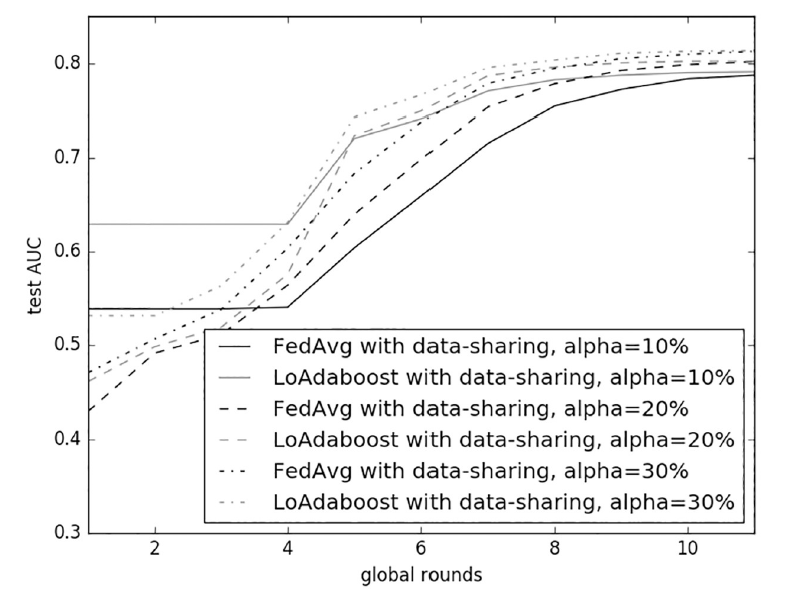 Distribution α = 10%, 20%, 30%
Globally shared data size β = 1%
Client fraction = 10%, epoch E = 5

Learning on non-iid data become
   more difficult
15
Experiment resultLoAdaboost with non-iid setting and different α, β, C
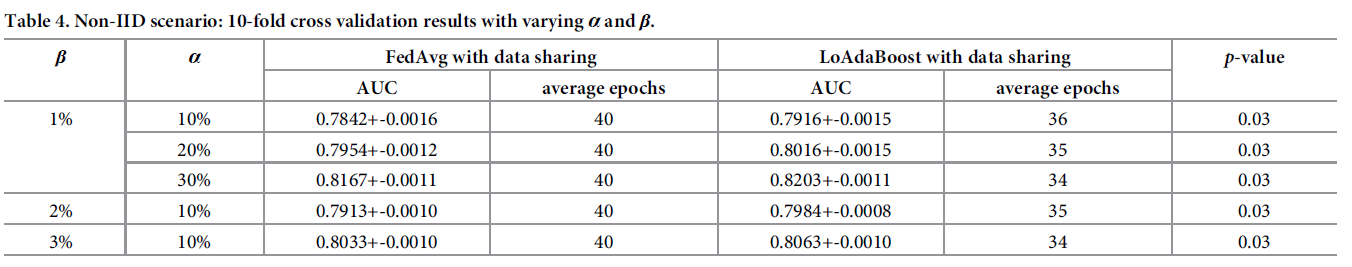 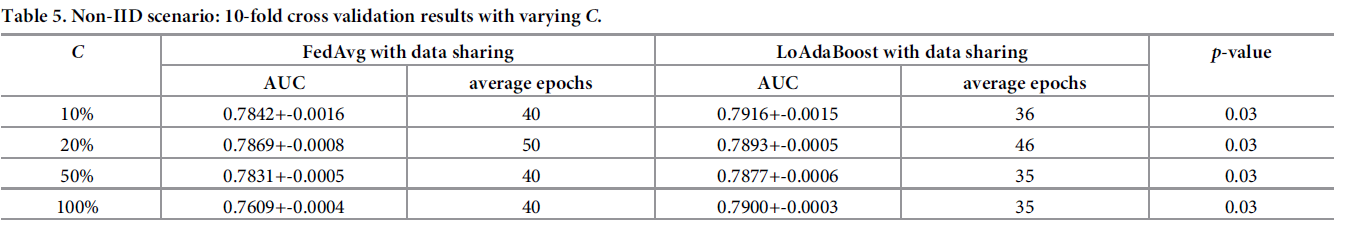 16
Experiment resulteICU dataset description
Non-iid dataset
Hard to converge (need more epochs)
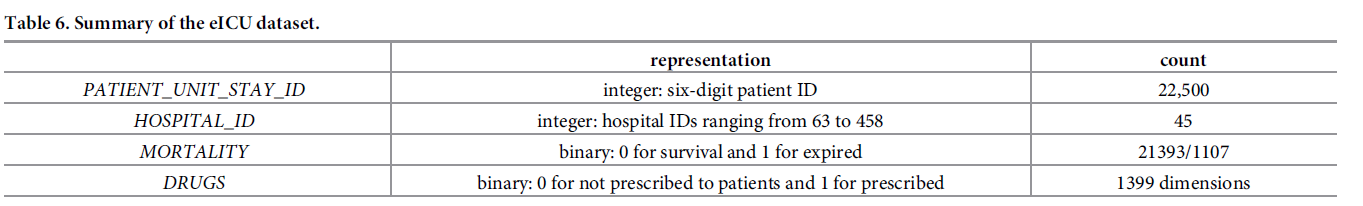 17
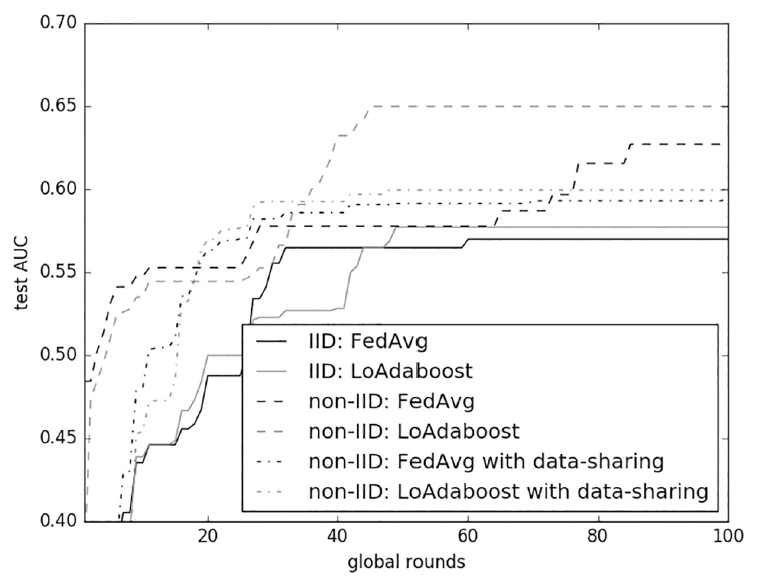 Experiment resulteICU dataset
50 or more global rounds
Lower accuracy than MIMIC
C = 10%, E = 5
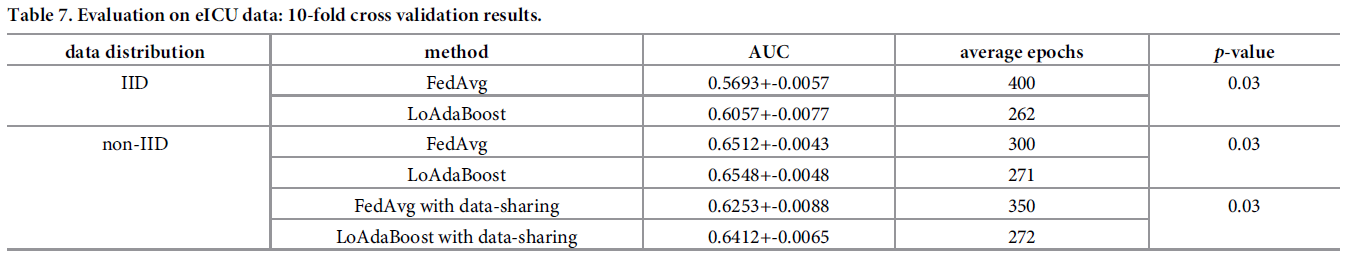 18
Conclusion
Dynamic epochs (E) can fit different client’s data distribution

LoAdaBoost FedAvg converged to slightly higher AUCs and fewer average epochs of clients than FedAvg

Federated learning with IID data does not always outperform that with non-IID data. 
In non-iid setting , LoAdaBoost may also lose its competitive advantage
19